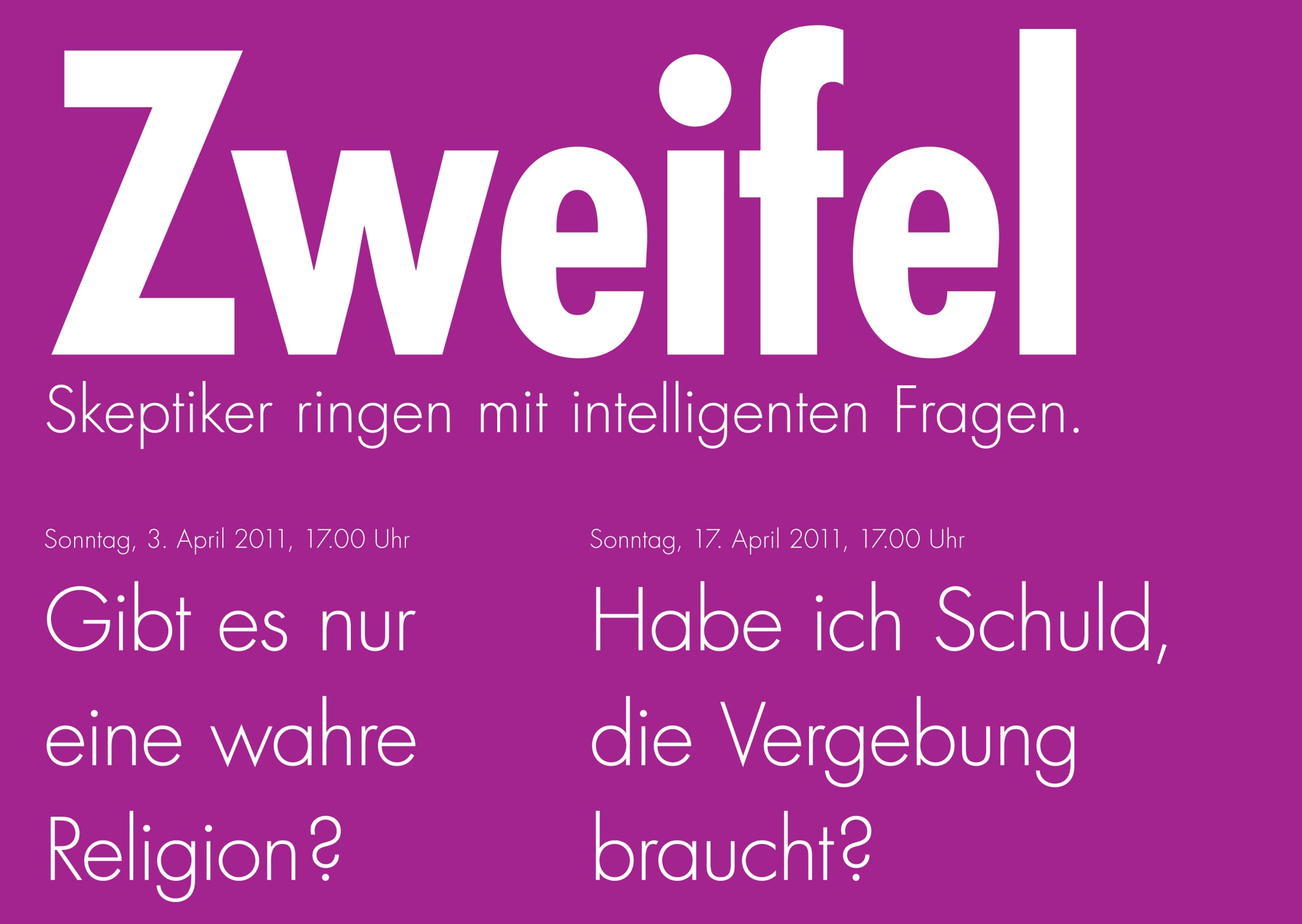 Gibt es eine wahre Relgion?
Gibt es nur eine wahre Religion?
Gibt es wirklich nur einen Weg zu Gott und in den Himmel, oder sind nicht die verschiedenen Religionen unter-schiedliche Wege, die denselben Berg hinaufführen und sich irgendwo in der Gegend des Gipfels treffen?
Mel Lawrenz: Wenn ich glauben könnte, Brunnen,  2011, S. 90.
Club Einspielung
Warum gibt es Religionen?
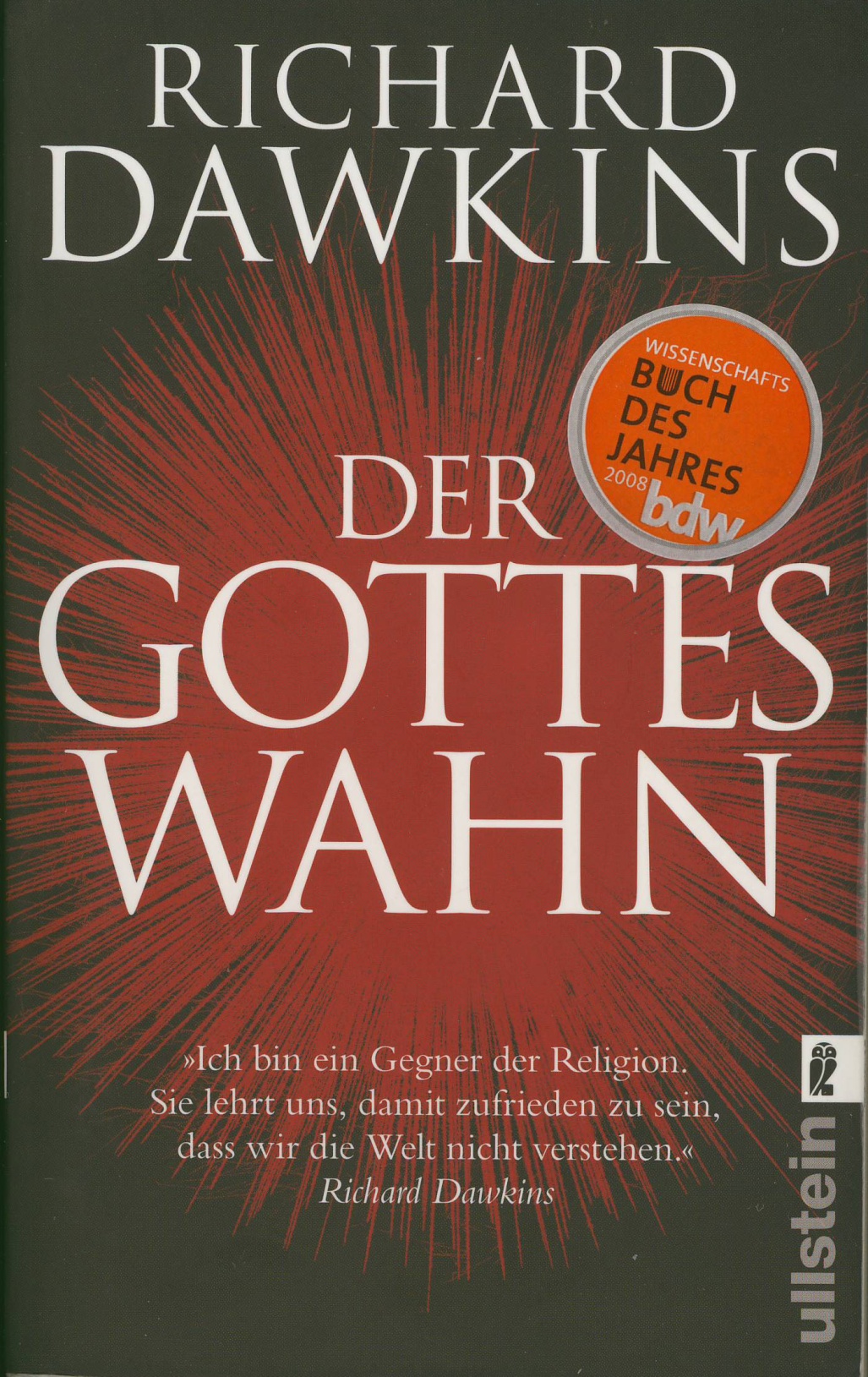 Der angeborene Dualismus und die angeborene Teleologie schaffen in uns unter geeigneten Bedingungen eine Neigung zur Religion. Unser angeborener Dualismus bereitet uns darauf vor, an eine „Seele“ zu glauben, die kein untrennbarer Bestandteil unseres Körpers ist, sondern nur in ihm wohnt. Dass ein solcher körperloser Geist nach dem Tod des Körpers an einen anderen Ort wandert, kann man sich leicht vorstellen.
R.Dawkins, Der Gotteswahn, S.252-253
Weil ich mit meiner Vernunft gelernt habe, Monist zu sein, während ich gleichzeitig als Mensch auch ein Tier bin, bei dem sich in der Evolution dualistische Instinkte entwickelt haben.
R.Dawkins, Der Gotteswahn, S.251-252
Der Gedanke, dass hinter meinen Augen ein Ich steckt, das zumindest im Roman in einen anderen Kopf wandern kann, ist in mir und jedem anderen Menschen tief verwurzelt – ganz gleich, wie stark wir intellektuell den Monismus bevorzugen.
R.Dawkins, Der Gotteswahn, S.251-252
Entscheidend ist nicht, ob Gottes Existenz widerlegbar ist (das ist sie nicht), sondern ob sie wahrscheinlich ist.
R.Dawkins, Der Gotteswahn, S.77
„Gott hat die Ewigkeit in ihr Herz gelegt.“
Prediger 3,11
II. Kreative Religionsschöpfung
„Die eine Hälfte verbrennt er im Feuer, auf ihr brät er Fleisch und isst den Braten und sättigt sich, wärmt sich auch und spricht: Ah! Ich bin warm geworden, ich spüre das Feuer.“
Jesaja 44,16
„Aber die andere Hälfte macht er zum Gott, dass es sein Götze sei, vor dem er kniet und niederfällt und betet und spricht: Errette mich, denn du bist mein Gott!“
Jesaja 44,17
„Der Mensch schuf Gott nach seinem Bilde“
Ludwig Andreas Feuerbach (1804 – 1872)
„Trotz allem, was sie über Gott wussten, erwiesen sie ihm nicht die Ehre, die ihm zukommt, und blieben ihm den Dank schuldig. Sie verloren sich in sinnlosen Gedankengängen, und in ihren Herzen, denen jede Einsicht fehlte, wurde es finster.“
Römer-Brief 1,21
„Weil sie sich für klug hielten, sind sie zu Narren geworden.“
Römer-Brief 1,22
„An die Stelle der Herrlichkeit des unvergänglichen Gottes setzten sie das Abbild des vergänglichen Menschen und die Abbilder von Vögeln, vierfüssigen Tieren und Kriechtieren.“
Römer-Brief 1,23
III. Offenbarte Religion
„Mit allem, was Gott tat, wollte er die Menschen dazu bringen, nach ihm zu fragen; er wollte, dass sie – wenn irgend möglich – in Kontakt mit ihm kommen und ihn finden. Er ist ja für keinen von uns in unerreichbarer Ferne.“
Apostelgeschichte 17,27
www.pixelio.de
„Als ich durch die Strassen eurer Stadt ging und mir eure Heiligtümer ansah, stiess ich auf einen Altar mit der Inschrift: ›Für einen unbekannten Gott‹. Ihr verehrt also ein göttliches Wesen, ohne es zu kennen. Nun, gerade diese euch unbekannte Gottheit verkünde ich euch.“
Apostelgeschichte 17,23
www.pixelio.de
„Wer mich gesehen hat, hat den Vater gesehen.“
Johannes-Evangelium 14,9
„Ich bin der Weg, ich bin die Wahrheit, und ich bin das Leben. Zum Vater kommt man nur durch mich.“
Johannes-Evangelium 14,6
„Denn im Reich Gottes geht es nicht um Fragen des Essens und Trinkens, sondern um das, was der Heilige Geist bewirkt: Gerechtigkeit, Frieden und Freude.“
Römer-Brief 14,17
Schlussgedanke
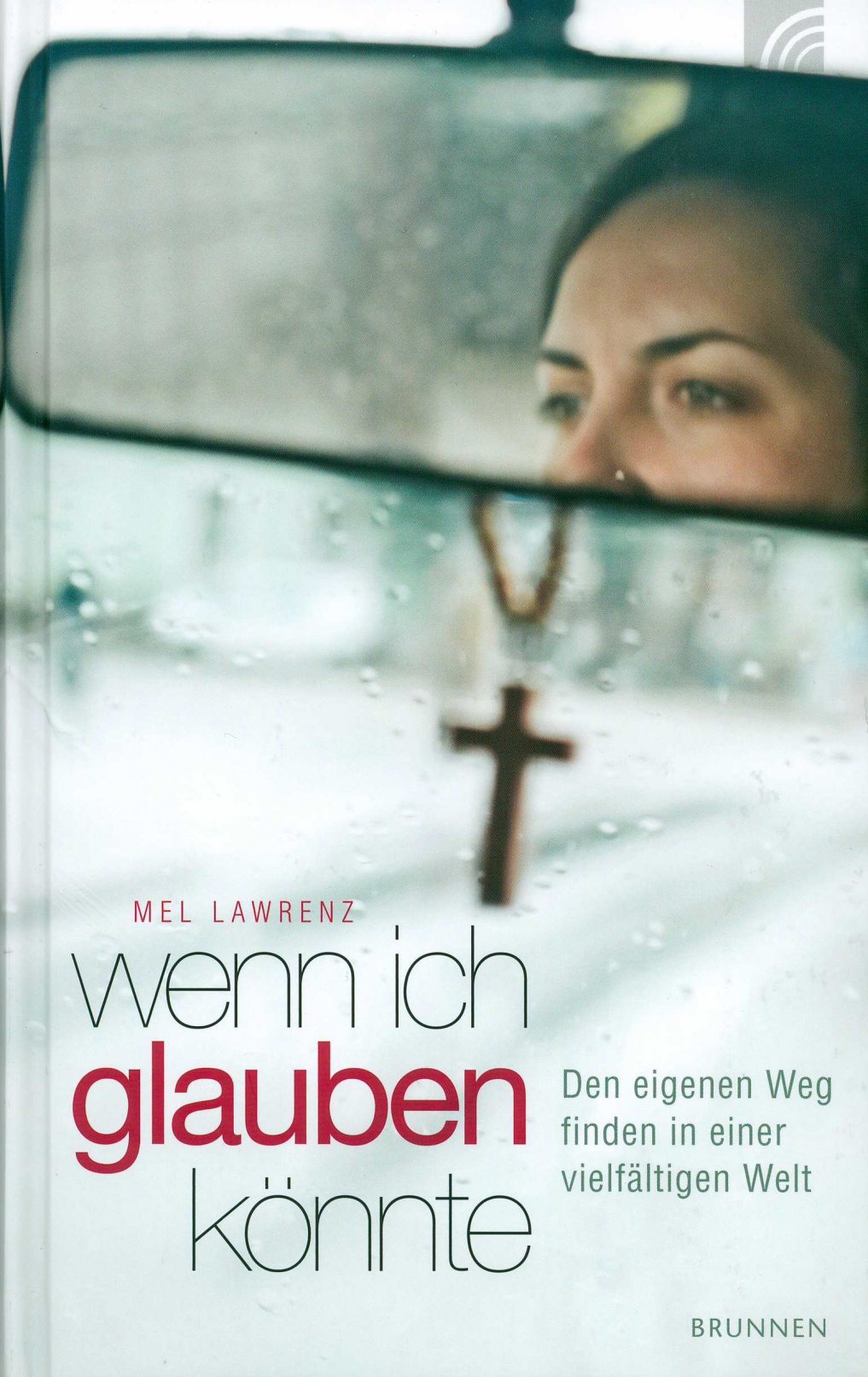 Fr. 20.40
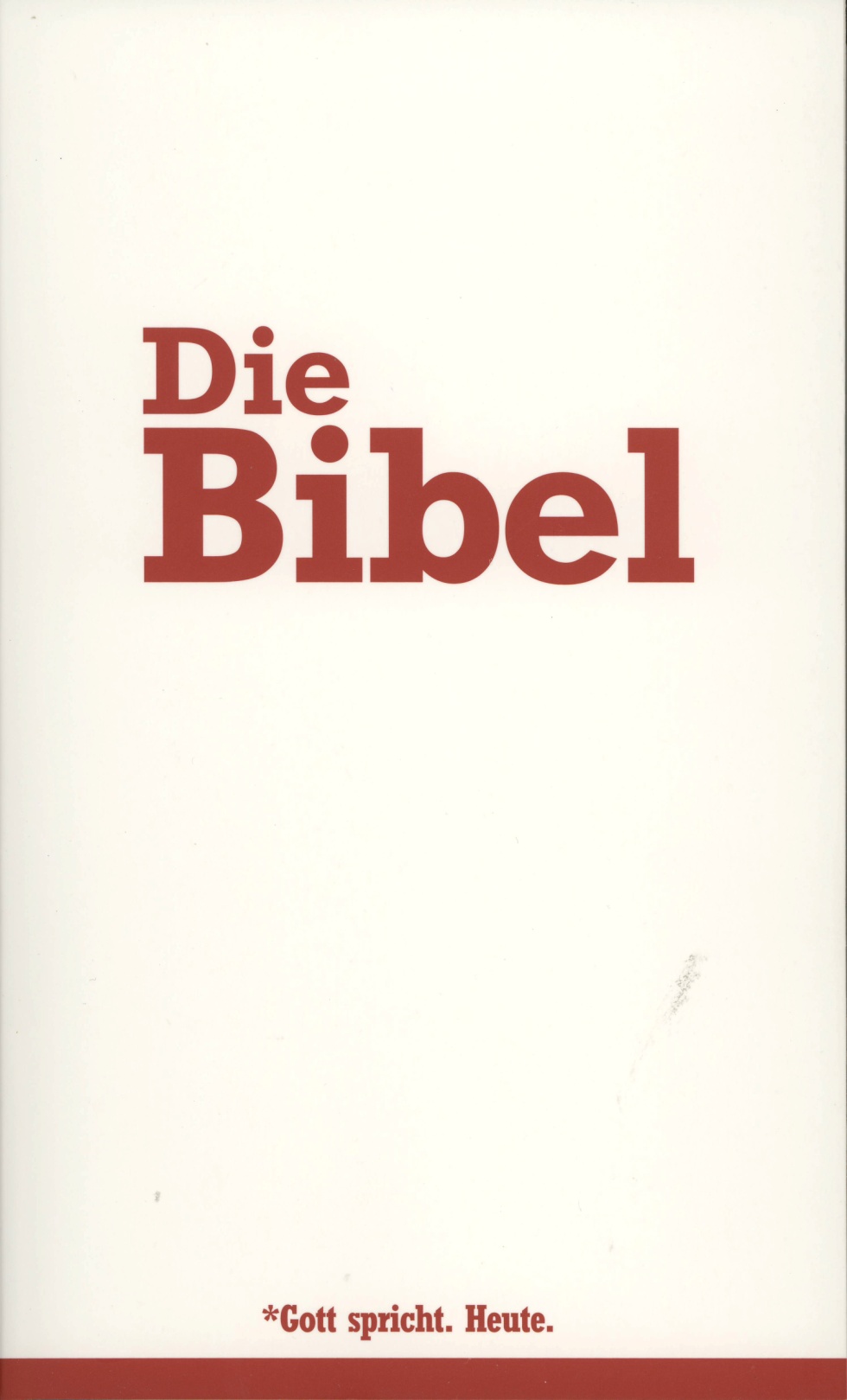 Fr. 2.50
„Wenn jemand an mich glaubt, werden aus seinem Inneren, wie es in der Schrift heisst, Ströme von lebendigem Wasser fliessen.“
www.pixelio.de